ОДНКНР
ОСНОВЫ
ДУХОВНО-
НРАВСТВЕННОЙ 
КУЛЬТУРЫ
НАРОДОВ
РОССИИ
Источник, главное, сущность чего-н.
Относящийся к религии, церкви
Внутренние, духовные качества
 человека, этические нормы, правила
поведения
Совокупность производственных 
общественных и духовных 
достижений людей, высокий
 уровень чего-н.
Урок № 1
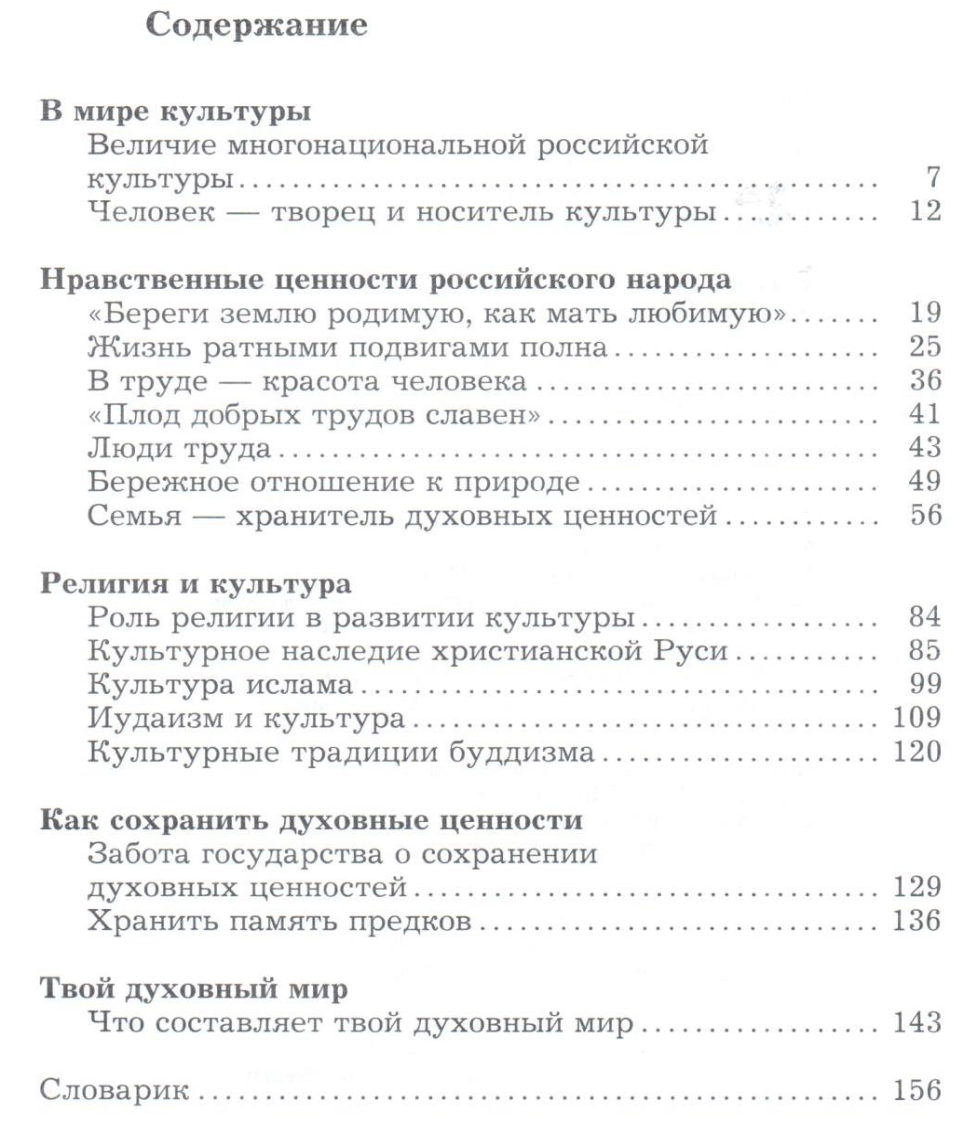 Условные обозначения
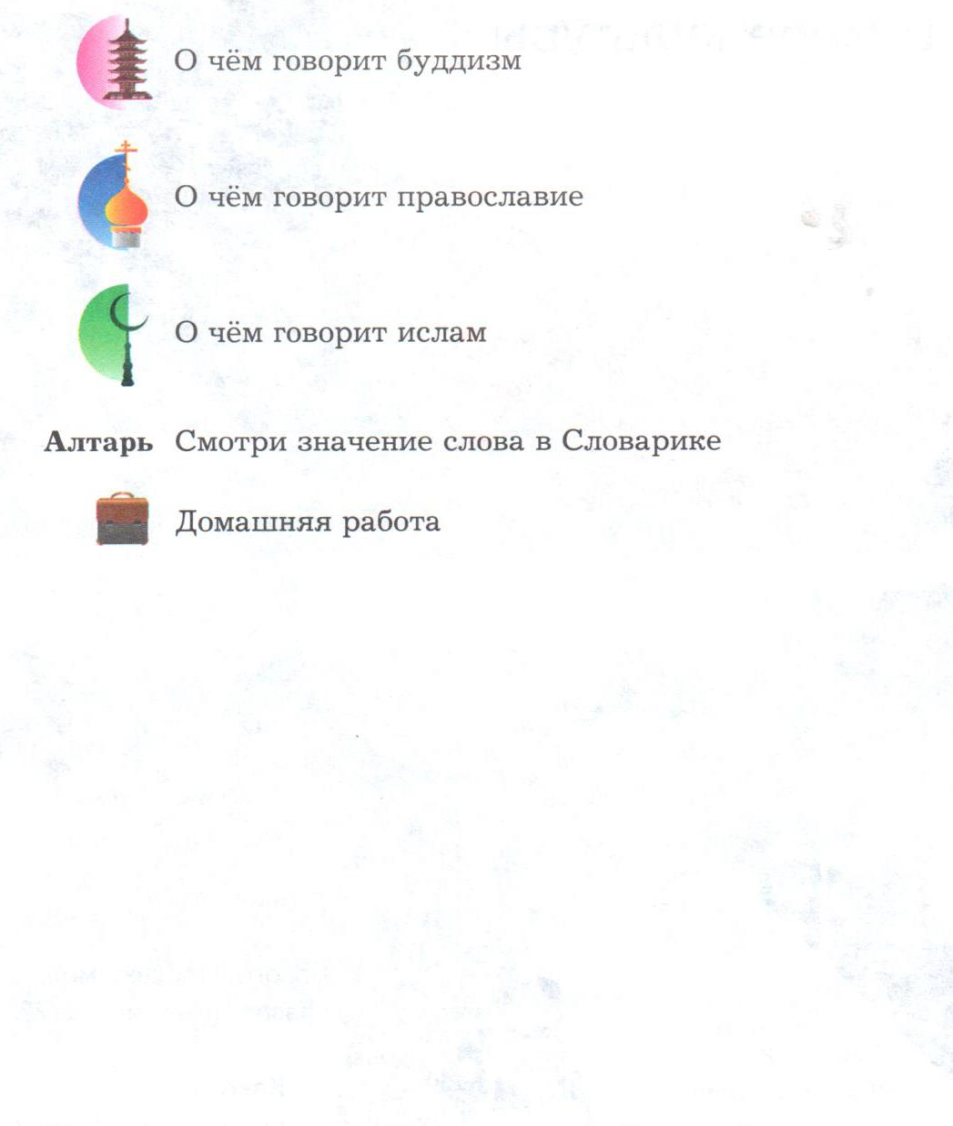 Тема: «Величие многонациональной российской культуры»
Сформулируйте 
цель
урока
Российская Федерация
(объединение, союз)
областей, краев, округов
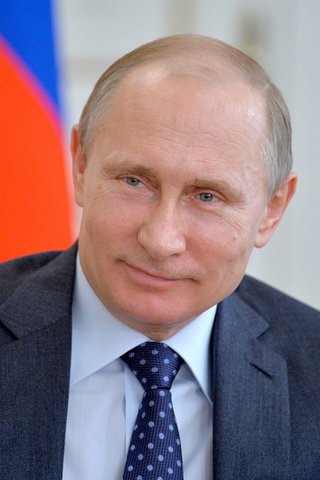 Столица - Москва
Путин В.В.
Великая культура России – плод труда разных народов
В России живут
 самые разные народы(150).
Русские, татары, украинцы, 
башкиры, чуваши, чеченцы…
Государственным языком
 является русский язык.
 Эти люди разных профессий, 
которых объединяет общая
история и культура.
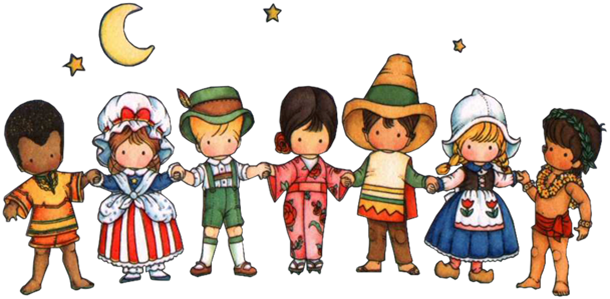 Многонациональная культура укрепляла дружбу и добрососедство. Она учила понимать и уважать друг друга независимо от национальности, вероисповедания и убеждений.
Культура (от лат. cultura — возделывание, позднее — воспитание, образование, развитие, почитание)
Культура – это нравственные, моральные и материальные ценности, умения, знания, обычаи, традиции.
Культура России всегда находила признание, высокую оценку во всём мире.
Кто создаёт культуру?
Люди какой профессии изображены?
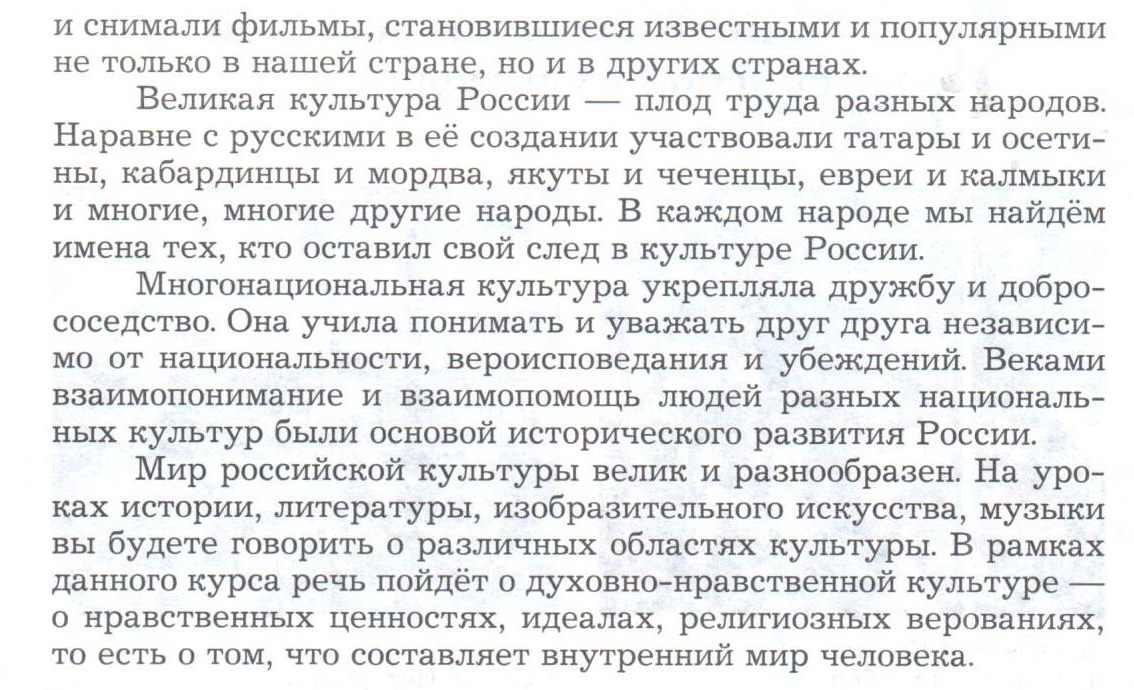 Люди- прославившие Россию
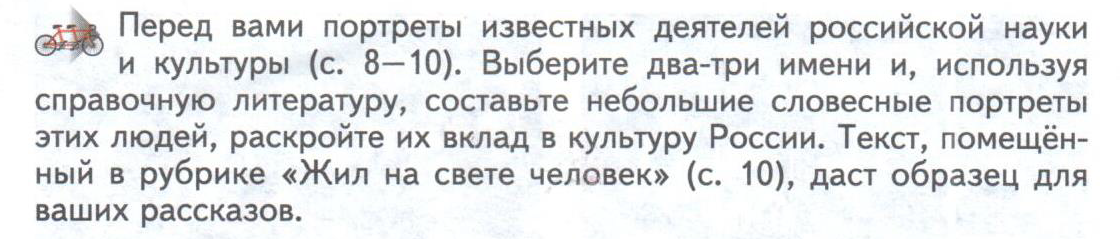 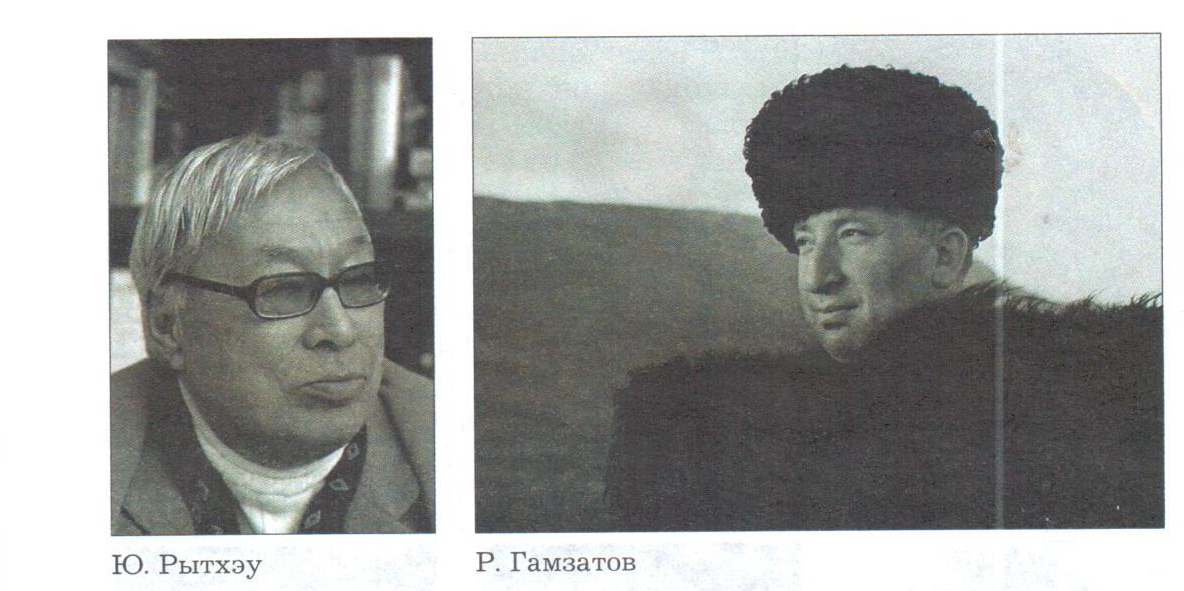 Ими гордится Россия
Д/З
Приготовить сообщение или презентацию, или доклад на тему: «Словесный портрет выдающегося деятеля культуры»
Рефлексия
Сегодня на уроке я узнал…
Было интересно…
Было трудно…
Я понял, что…